Oferta edukacyjna Zespołu Szkół w Czudcu na rok szkolny 2016/2017
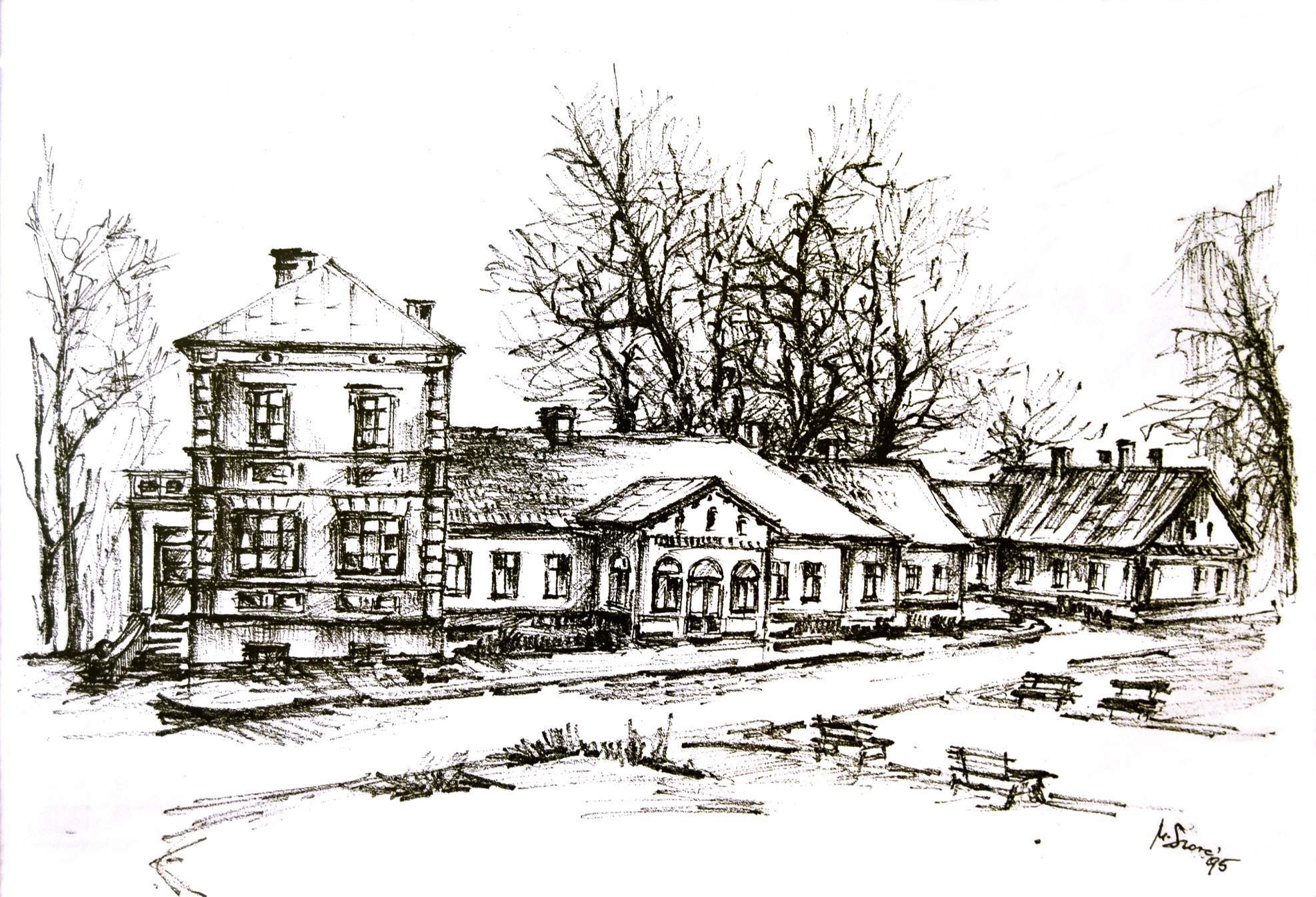 Liceum Ogólnokształcące
oddział strażacko – ratowniczy
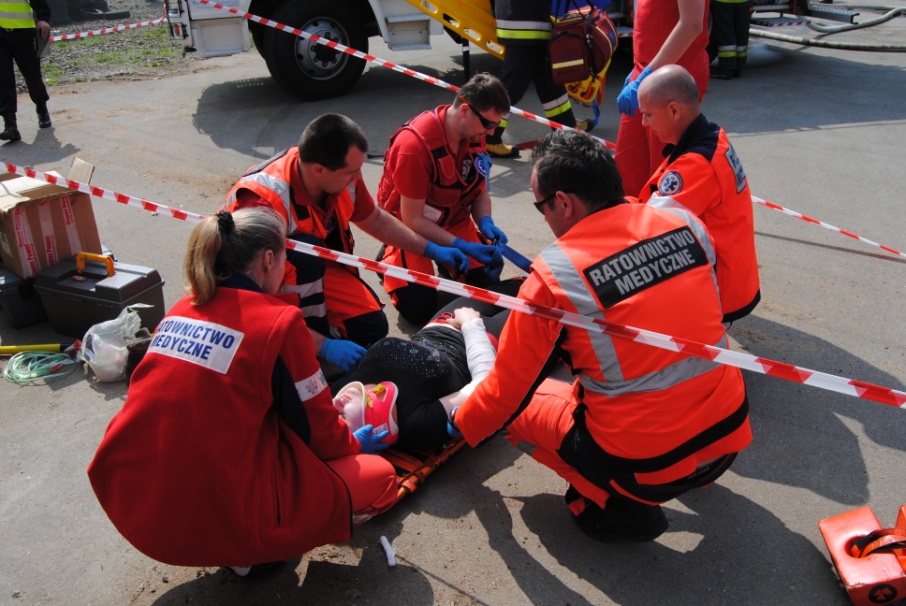 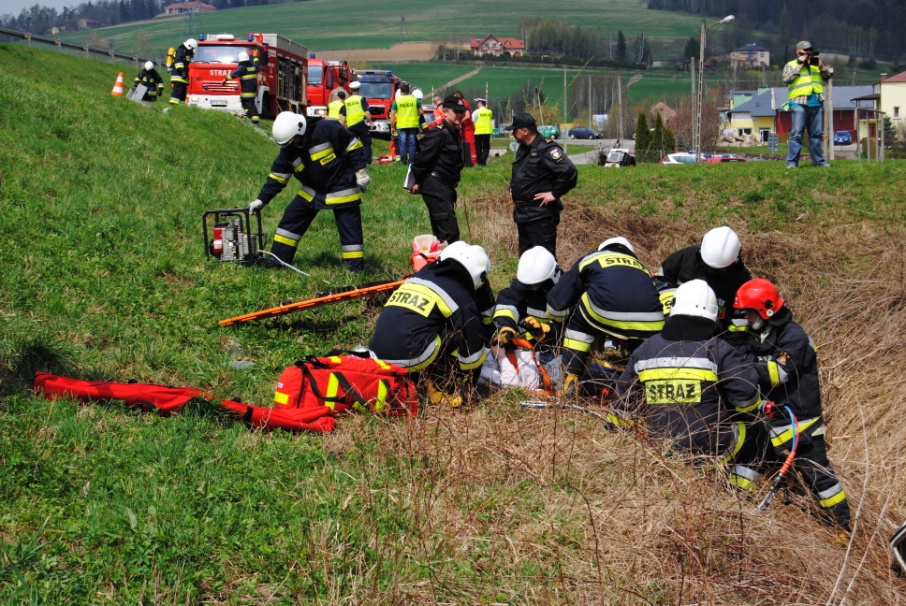 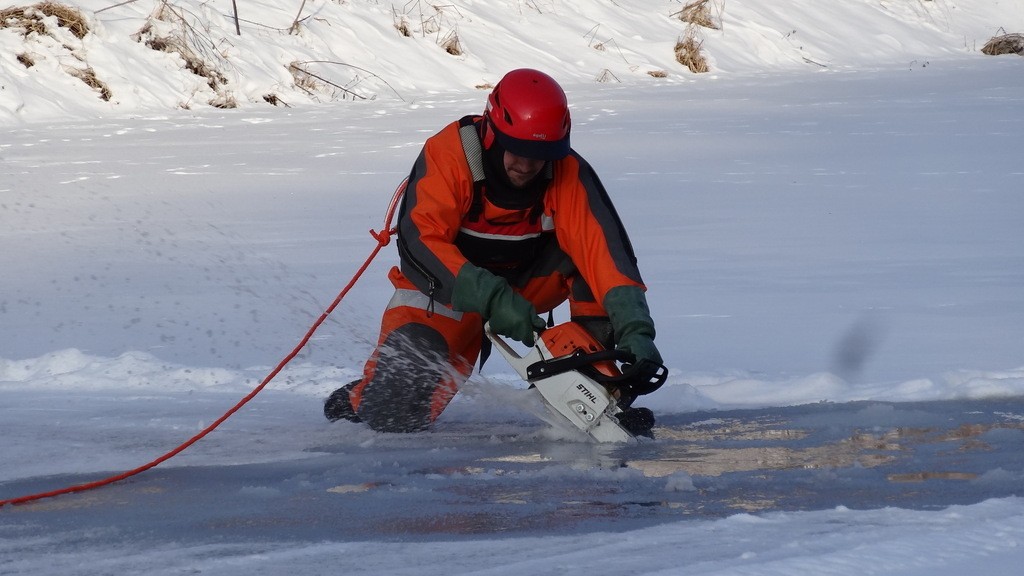 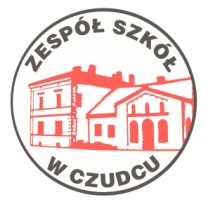 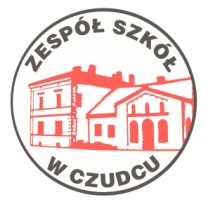 Gimnazjalisto,
zostań strażakiem lub ratownikiem w Liceum Ogólnokształcącym                         w oddziale   strażacko – ratowniczym!
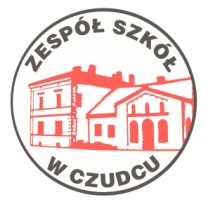 Liceum w Czudcu oferuje:
naukę przedmiotów ogólnokształcących  i treści programowych z zakresu pożarnictwa i ratownictwa 
zdobycie umiejętności i wiedzy                       w zakresie bezpieczeństwa pożarowego
zdobycie umiejętności ratowniczych,                w tym kwalifikowanej pierwszej  pomocy medycznej, ratownictwa technicznego, chemiczno-ekologicznego, wodnego, medycznego i wysokościowego.
przygotowanie merytoryczne i praktyczne dla  podjęcia studiów lub pracy w tym kierunku
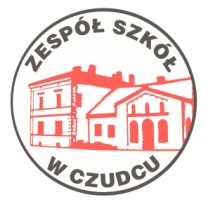 możliwość udziału w kursach kończących się egzaminami państwowymi w danej kategorii!
kadrę doświadczonych strażaków                        i ratowników posiadających przygotowanie pedagogiczne
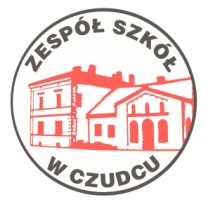 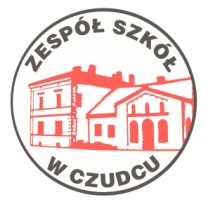 zajęcia specjalistyczne w jednostkach straży pożarnej
zimowe/letnie obozy kondycyjne 
patronat Komendy Powiatową Państwowej Straży Pożarnej w Strzyżowie
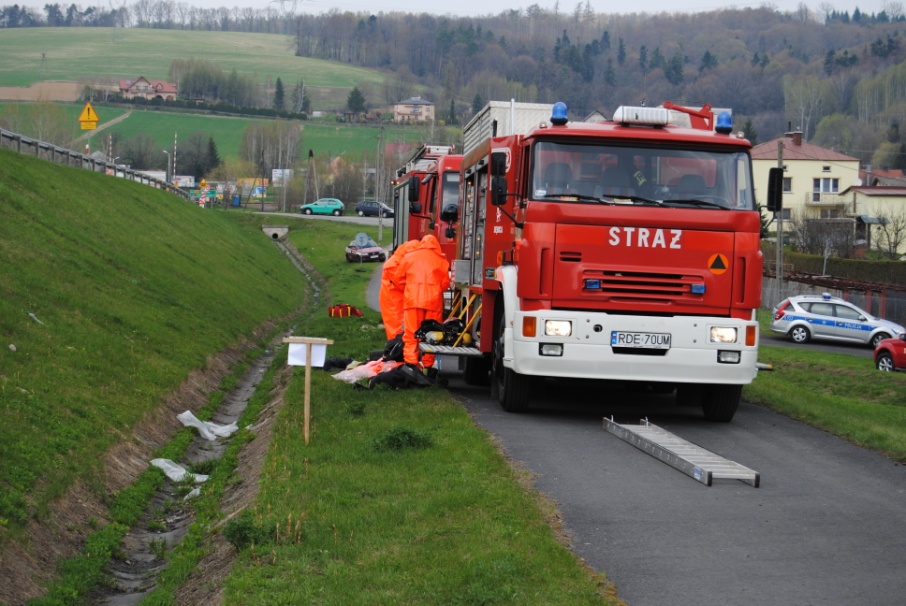 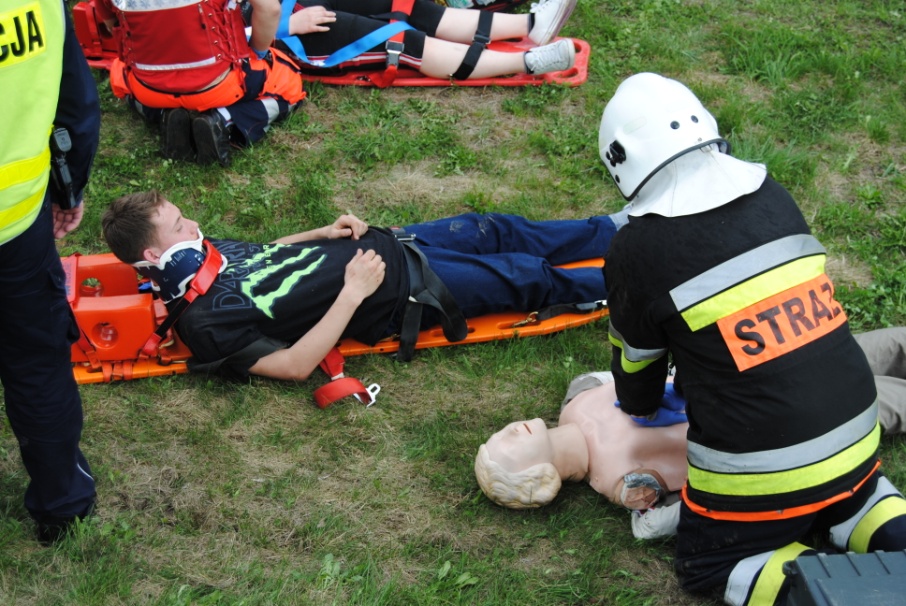 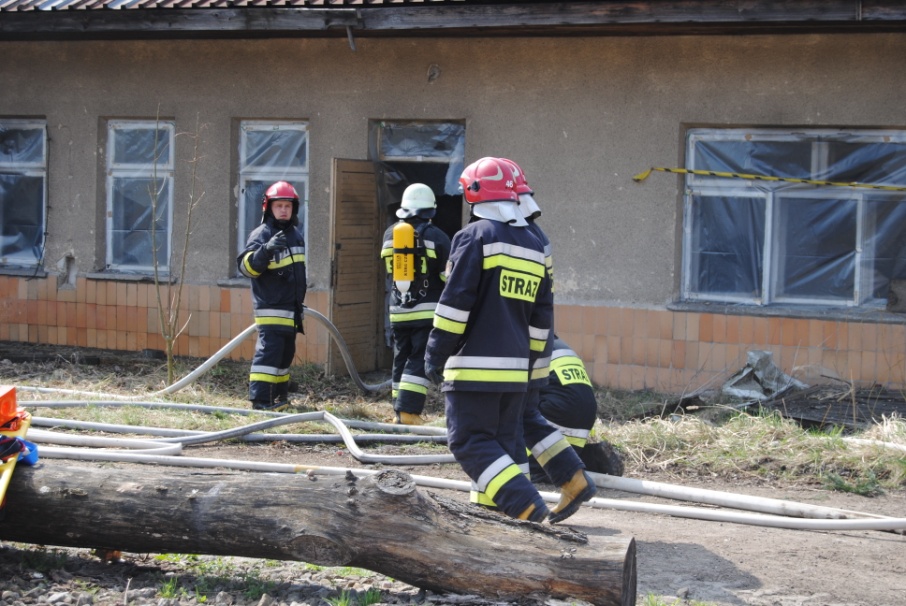 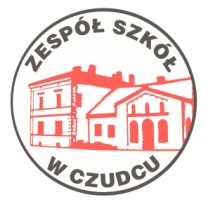 Drodzy Gimnazjaliści
zapraszamy 
i czekamy na Was!
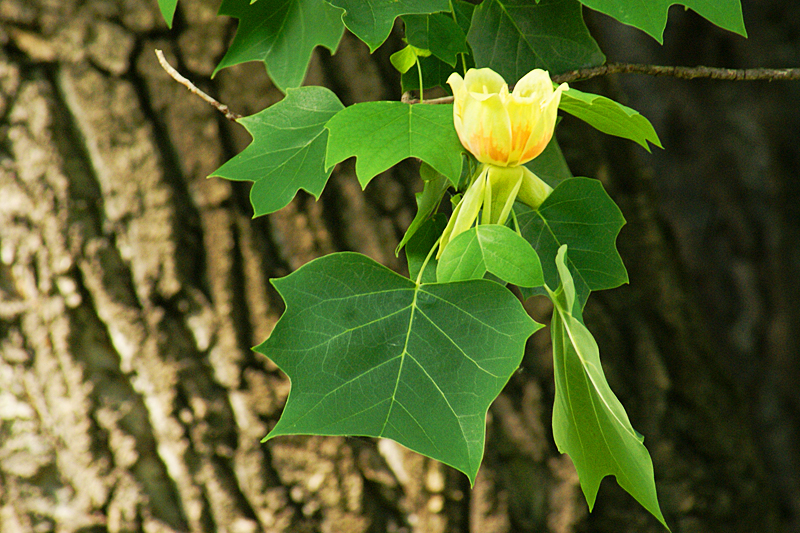 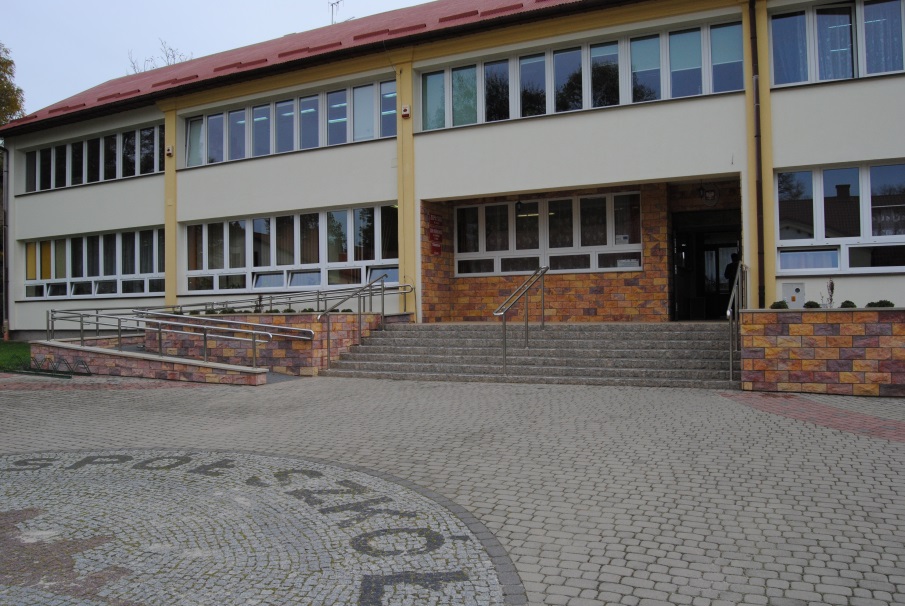 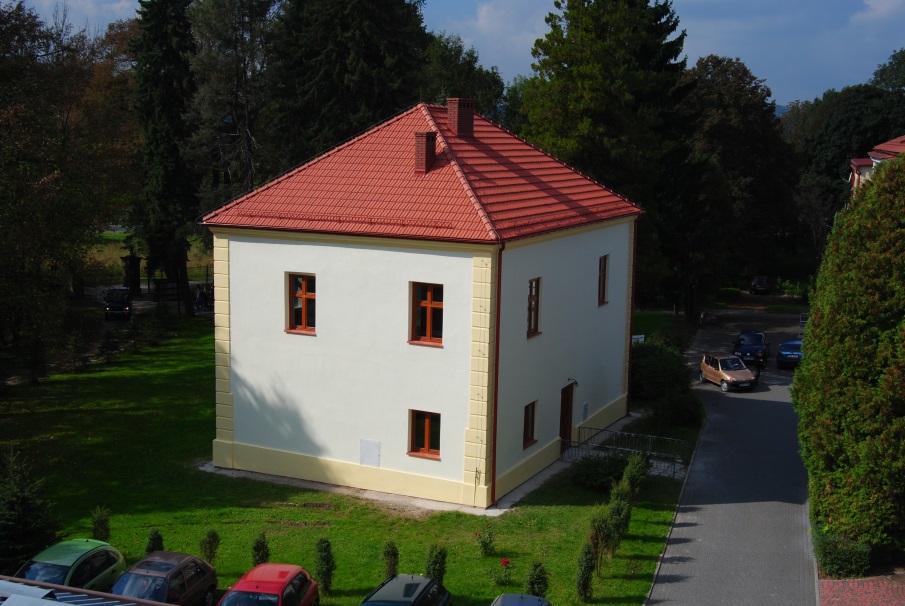 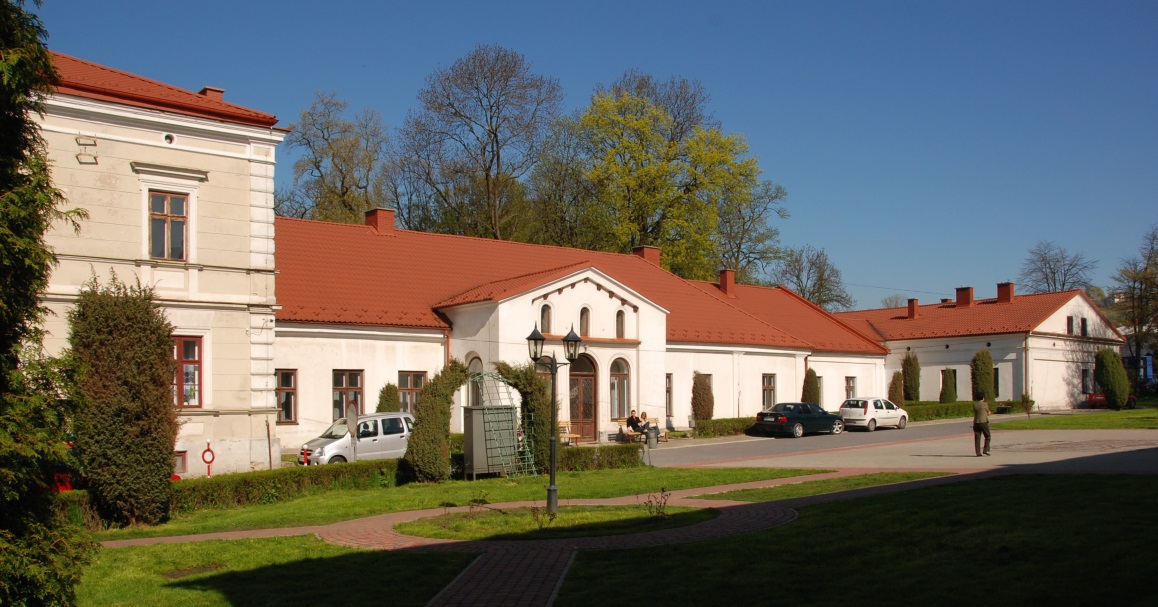